www.ncs.org.uk
Passive is Sustainable An exploration of passive storage environment vs. HVAC controls
Chris Woods
Director NCS
Our Business Members & Partners:
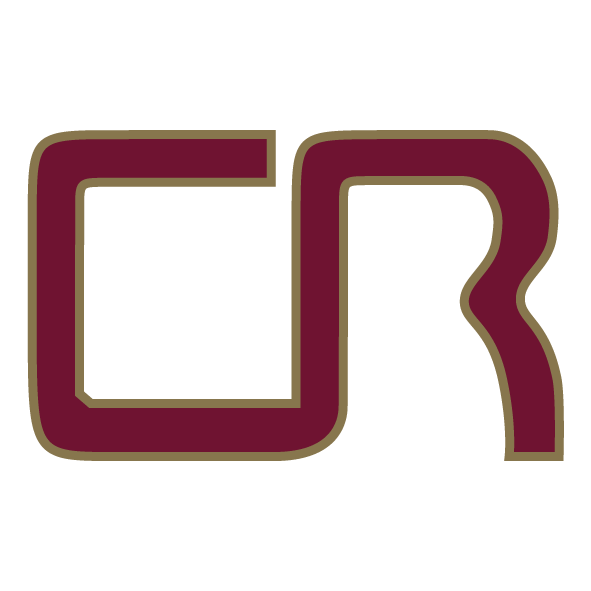 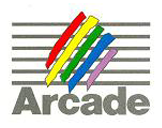 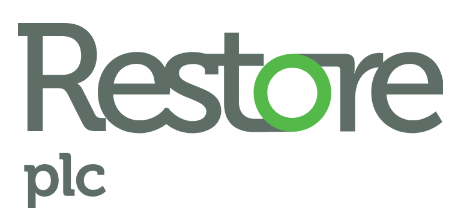 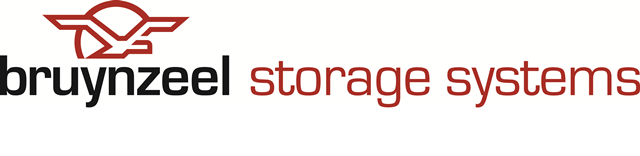 Conservation Resources UK
We are a registered Not-For-Profit Membership Body for Archives, Libraries & Museums
www.ncs.org.uk
How to define ‘Sustainable Storage’?
• 	Not reliant on constant attention – conditions change 	slowly

• 	Suitable climate achieved by building structure itself

• 	Does not require energy to maintain internal conditions

• 	Can be left unattended without risk of internal climate 	deteriorating

• 	Constructed with long-lasting materials (ideally with low 	or no carbon emissions)
We are 170+ Archives, Libraries & Museums and growing all the time
www.ncs.org.uk
Current BS/EN standards for storageBS EN 16893:2018
Specifications for location, construction and modification of buildings or rooms intended for the storage or use of heritage collections
Promotes passive climate storage
Replaces PAS 198 and most of BS 5454
BS 4971:2017
Conservation & Care of Archive & Library Collections
Promotes passive approach
Replaces environment and packaging elements of BS/PD 5454
Our network of Accredited & Registered Conservation businesses works on-site with member institutions’ staff
T 07495 949170 | E enquiries@ncs.org.uk
History - BS5454
BS5454:1989 essentially required air handling systems:

Clause 4.6 “ The repository should be designed to provide for accurate and constant control of its internal environment. It should be of thermally insulated construction and designed to accommodate the air-distribution ductwork connected to the air-conditioning plant, which should be situated outside the repository. ”
T 07495 949170 | E enquiries@ncs.org.uk
Fears of ‘stagnant air’
Both 5454:1989 and 5454:2000 were strong on needing air movement and forms of ventilation to remove ‘off-gassing’ of archives e.g.:

	“ Air movement removes off-gassing of organic 	materials ”

This is followed by:

	“ If a mechanical ventilation system is provided, it 	should be designed to reduce pollutant 	concentration by introducing a proportion of fresh 	air ”
We are 170+ Archives, Libraries & Museums and growing all the time
T 07495 949170 | E enquiries@ncs.org.uk
Air Movement + Fresh Air
• 	Air movement was deemed the only way of 	preventing mould growth, with fresh air based on 	office and domestic building regulations:

• 	1989 clause 7.4.3 “The air within the repository 	should be kept in continuous motion day and night, 	being recirculated to all parts of the repository six 	times an hour, with a 10 % intake of fresh air.” BR

• 	2000 the amount circulated should be based on 	the cooling load required but fresh air should “not be 	less than 5 % to 10 %”
T 07495 949170 | E enquiries@ncs.org.uk
Ventilation – M&E engineer’s myth
• 	The myth: “Building Regulations require fresh air ventilation”

• 	The truth: Ventilation: Approved Document F (England & Wales)

https://www.gov.uk/government/publications/ventilation-approved-document-f

“ Requirement F1 does not apply to a building or space within 
   a building:
	a. into which people do not normally go; or
	b. which is used solely for storage; ”

Scottish Building Regulations

https://www.gov.scot/publications/building-standards-technical-handbook-2020-non-domestic/3-environment/3-14-ventilation/

“ There is no need to ventilate:

   a.	a store room used only for storage that requires a controlled temperature”
T 07495 949170 | E enquiries@ncs.org.uk
BS5454 v BS4971:2017
Environmental parameters:

• 	5454 – fixed control point, plus/minus 5% & 1C, between 	45% & 60% and 16C & 19C

• 	5454 – cooled storage (above zero), for all photos and other 	media

• 	4971 – annual average <18degC, not more than 23degC 	cautionary max, 13degC min as recommendation only; not 	above 60% and not below 35%

• 	4971 – no more cooled storage, just freezing for 	acetated 	plastics etc., microclimate packages for RH sensitive materials 	e.g. magnetic polyester media
We exist to support the vast majority of institutions that do not have conservation staff
T 07495 949170 | E enquiries@ncs.org.uk
Fixed point temp vs. Annual average
For temperature, an annual average at a fairly low to moderate level can have a better long term outcome than trying to fix a temperature level using HVAC systems, only to have them fail and result in unseasonal or forced extremes.  For example:

• 	If a material can comfortably accommodate an annual range of 	13-23 ˚C, 	with an annual average of say 17 ˚C it may be considered better than 	running HVAC systems at 17 ˚C ± 1 ˚C, given their propensity to fail and 	the annual energy and maintenance costs and carbon emissions of 	seeking to maintain a fixed point.

• 	Can we reliably say that the thermodynamic benefits e.g. of the 	temp 	dropping to 13 ˚C in winter comfortably off-set the higher summer 	temperature of up to 23 ˚C and result in as least as good a preservative 	environment as a continuous 17 ˚C?  Can anyone reliably measure the 	difference in longevity of 1 ˚C?  Even if they could, would it be worth it?
We exist to support the vast majority of institutions that do not have conservation staff
www.ncs.org.uk
HVAC review
• 	Fresh air – responding to the outside air and not 	specifically to the inside air

• 	Obsession with ‘off-gassing archives’ diverted design	away from back-up use only concept and away from 	total recirculation

• 	Temperature-led systems designed for office, no 	dehumidification capacity or switching off cooling 	when the desired temperature reached even though 	dehumidification is still needed
We are a community of Archives, Libraries &Museums across the UK
www.ncs.org.uk
HVAC risks
• 	Constant running fans, even when conditions within range 	– high energy use and constant wear for nothing

• 	BMS systems led by sensors commonly at the AHU, not 	inside the room – responding or not responding to the 	wrong room conditions

• 	Monitoring the air and not the moisture within boxed 	materials – e.g. failure to recognise that RH goes up in a 	box when temperature rises

• 	Fans continue to run when parts fail – e.g. high RH when 	summer dehumidification cooling or desiccant element 	fails, excessively low RH when winter humidification fails
www.ncs.org.uk
HVAC design
• 	Modeling of RH conditions using thermal model software does 	not work for RH but is still used by design engineers to justify 	HVAC – another engineer’s scam

• 	HVAC RH control commonly relies on condensing excess moisture 	by dropping the air temperature suddenly by passing the air over 	cooled pipework, followed by reheating 	the air to the room 	temperature needed

• 	High moisture content summertime external air requires 	very 	low temperature cooling to remove sufficient moisture – 	frequently insufficient chiller capacity, especially chilled water 	cooling (switch to recirc only)
We are a community of Archives, Libraries & Museums across the UK
www.ncs.org.uk
HVAC failure
• 	Assuming an HVAC air handling unit (AHU) with all its many 	operating parts will run continuously without fault or failure for a 	generation 	or more is like assuming a new car will run as new 	forever without any parts failing, any breakages, any wear-induced 	reduction in efficiencies etc. The energy, maintenance and carbon 	costs are huge and the system will need to be replaced every 20 	years or so

• 	High moisture content summertime external air requires 	very 	low temperature cooling to remove sufficient moisture by 	condensing it over cooled pipes – frequently insufficient 	chiller 	capacity, especially chilled water cooling (switch to recirc only)
We are a community of Archives, Libraries & Museums across the UK
www.ncs.org.uk
HVAC failure
• 	Experience over 35 years suggests that the majority of widespread 	mould outbreaks in archives stores have been caused by failure of 	HVAC systems resulting in high RH air being driven 24/7 through 	the collections

• 	The damage caused to whole collections by the failure of badly 	designed and/or failing HVAC systems undermines all the smaller 	preventive and remedial conservation actions carried out by 	conservators on objects

• 	Although figures are not widely available yet, those recorded 	suggest that more than half of a collecting institution’s 	operational carbon emissions are generated by running HVAC 	systems for storage
We are a community of Archives, Libraries & Museums across the UK
www.ncs.org.uk
EN 16893 & Passive Principles
• 	Thermal stability – inside not significantly 	influenced by outside, very good insulation

• 	Air tightness (defined as test parameter in 16893)

• 	Water tightness, dry buildings and dry collections

• 	Monitoring the moisture content of the collections

• 	E.g. using earth contact and uninsulated floor slabs to 	provide natural cooling in summer and a minimum 	threshold in winter
We are a registered Not-For-Profit Membership Body for Archives, Libraries & Museums
www.ncs.org.uk
Features to Remember
• 	A water-tight space with low air exchange and insulated 	against rapid temperature gain or loss results in RH 	stability, particularly inside packages

• 	An air-tight room that is also water-tight and contains a 	large volume of mostly hygroscopic materials results in an 	RH that is dominated by the moisture content of the 	collection, if no other undesired influences

• 	 A humidity (RH) sensor will rapidly detect changes in ‘free’ 	air but those changes are not necessarily experienced by 	packaged objects

• 	Principles apply to a box and to a room
www.ncs.org.uk
Significance of Air Tightness
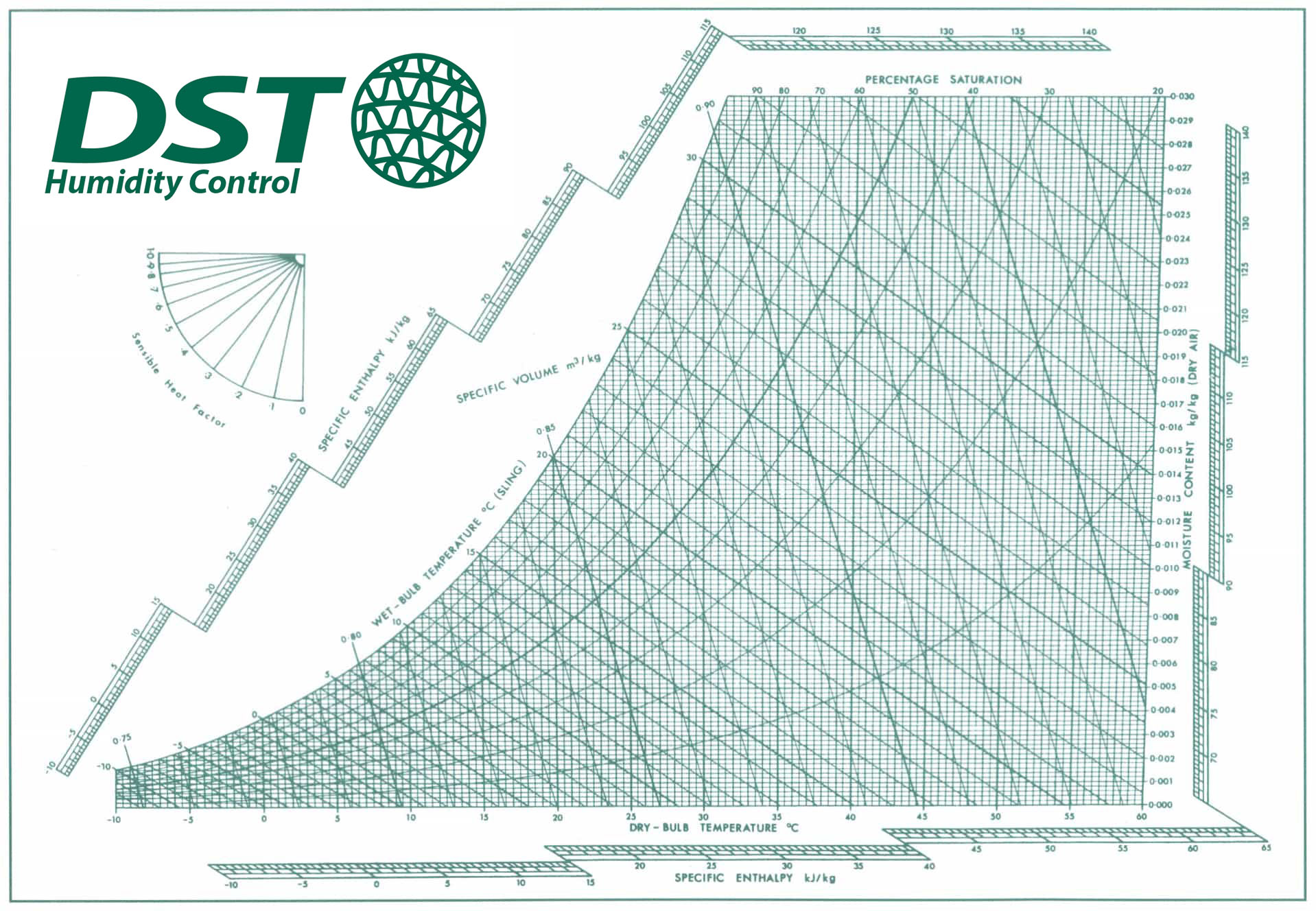 www.ncs.org.uk
1m3 dry air at 15°C weighs 1.225Kg.  Add water to dry air so it measures 50% RH = 5.4millilitres per m3 (0.0054kg) – one teaspoon

Take a room 10mx20mx3m = 600m3   On mobile racking, allowing for aisles etc, the collections (8640 boxes on 1440 shelves) take up 54% of this space i.e. 325m3, leaving 275m3 free air

At 15°C and 50% RH the amount of water in the air in the room is 275 x 0.0054kg = 1.485kg - One and a half litres

At average 7kilos per box, the weight of the collection is 60,480kg – over 60 tonnes of paper, parchment, leather etc, holding approx. 6,000kg water @ 10% by weight
Join our community for as little as £55 a year
www.ncs.org.uk
If the RH of all the free air in the room increases from 50% to 70%, the difference in the amount of air-borne water increases by 0.58kg to just over 2 litres of airborne water
Join our community for as little as £49 a year
www.ncs.org.uk
Imagine a half a litre water soaked up across 60 tonnes of archives – would they get wet?If the collection of 60 tonnes has 10% m.c. (6000Kg) at 15˚C and causes an air RH equilibrium of 50%, assuming it increases proportionally it will need to absorb two fifths of its water content to produce a 70% RH equilibrium (2400Kg or 2400 Litres)
www.ncs.org.uk
At e.g. 1 room air change per DAY with 70% RH air, how long would it take for the archives to soak up enough water to reach equilibrium? At 2 litres of airborne water per day it would take 1200 days – over 3 years – to absorb enough water (2400 litres) to create an equilibrium at 70% RH
www.ncs.org.uk
Following the old 5454, at 6 room air changes per HOUR (one every 10 minutes) at 70% RH how long would it take for the archives to soak up enough water to reach equilibrium? At 2 litres every 10 minutes, 288 litres per day,sufficient water input in 8.33 days, just over a week
www.ncs.org.uk
What happens when we switch off the HVAC?
The rate of change of the internal environment will depend on:

• 	Air-tightness of the room

• 	Whether or not there is water penetrating into the room, 	e.g. rising damp

• 	What the moisture content of the collection is and its 	proportion of the space in the room (what RH was it 	when we switched off?)

• 	What time of the year we switched off
We are 170+ Archives, Libraries & Museums and growing all the time
www.ncs.org.uk
Example – On to Off
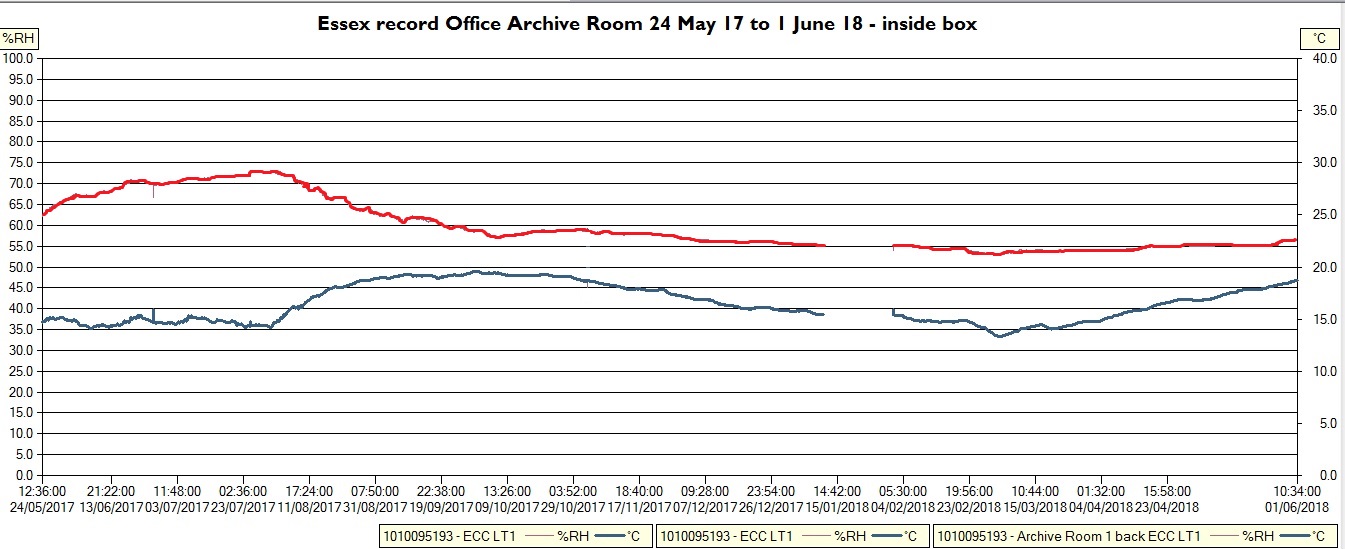 www.ncs.org.uk
Can our store be suitable without HVAC?
Only by switching off HVAC systems and heating can we see how the building alone performs and whether it provides a stable environment.  We are looking for:

• 	A slow rate of change in temperature, less than 1˚C in 24 hours;

• 	RH only changing when the temperature changes – fluctuating 	RH and independently of the direction of temp change means 	rapid air infiltration and/or penetrating moisture

• 	RH tracking in the same direction as the temperature, ideally at 	less than 2.5% change for every 1 ˚C

• 	Any RH consistent direction and level of change inside a package 	is some days behind change in the room

• 	RH inside packages changing very slowly, plenty of warning of 	high or very low RH, plenty of time to monitor and respond
We are 170+ Archives, Libraries & Museums and growing all the time
www.ncs.org.uk
Can our store be suitable without HVAC?
Some stores prove to be ideal and can maintain stable conditions all year around, others may need dehumidification or even cooling at key times of the year.  Structural should be done first:

• 	Fix water leaks and damp rather than run HVAC 24/7 to dry 	problem walls and floors;

• 	Apply e.g. Blowerproof paint to walls, ceilings etc to reduce air 	infiltration through porous structures (see e.g. IWM Duxford)

• 	Replace non-compliant doors and surrounds with those that 	seal 	on all four edges when closed (including threshold)

• 	Add sealing caps to inert gas suppression pressure vents, to 	smoke extract fans and to old ductwork (do cling-film test)
We are 170+ Archives, Libraries & Museums and growing all the time
www.ncs.org.uk
Can our store be suitable without HVAC?
If a store only needs dehumidification from time to time and the cause cannot be remedied, scale down from the old 5454-style HVAC e.g.:

• 	Use smaller, independent desiccant dehumidification	instead of 	relying on cooling systems, running on recirculated air only

• 	Only switch dehumidification on when RH is consistently 	high 	inside packages.  ‘Dry’ out the collections then switch off (so run 	till RH inside boxes reaches a safe low level)

• 	Reduce air flow size of any back-up dehumidification – the rate of 	change can be slow as long as it is pulling down the RH

• 	Use RH microclimate packages for very sensitive objects – don’t 	specify HVAC RH control if most of your collection doesn’t need it
We are 170+ Archives, Libraries & Museums and growing all the time
www.ncs.org.uk
Questions?
www.ncs.org.uk
Join our community for as little as £55 a year